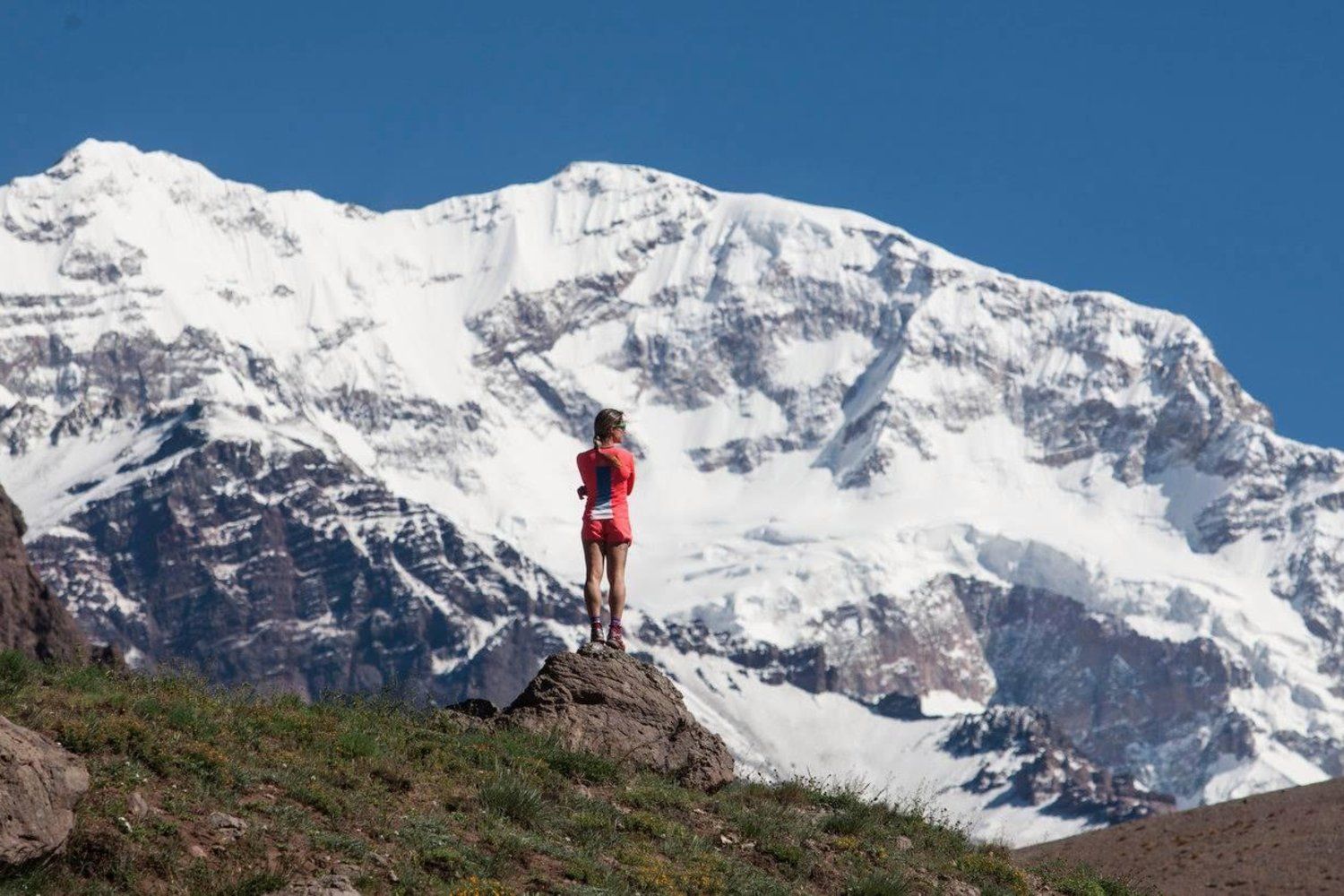 TVOJA  MOBILITA 
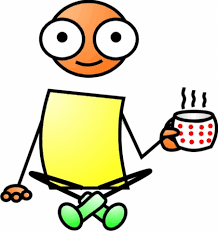 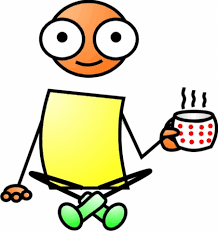 Ako postupovať?

KROK ZA KROKOM 
PREČO MOBILITA?
= PRETOŽE CHCEŠ TY SÁM
= skúsenosť so študijným pobytom v zahraničí
= štúdium v cudzom jazyku 
= LEBO môžeš získať štipendium / grant
= cestovanie 
= získanie nových skúseností
= noví priatelia 
= pre Tvoj osobnostný rast
= môžeš si to zapísať do CV: pomôže Ti to 
PRVÉ KROKY
Toto informačné stretnutie
Kamaráti, ktorí na mobilite už boli 
SAIA, n.o. 
Referát pre medzinárodné vzťahy na Tvojej domovskej FAKULTE
Koordinátor ERASMUS + na Tvojej domovskej FAKULTE
Zahraniční  študenti na univerzite / fakulte / internáte
Zahraniční pedagógovia na univerzite / fakulte
Médiá: internet, rozhlas, televízia, tlač...
Základné otázky
KAM? (kontinent, krajina, mesto, UNIVERZITA)
KEDY? (LS, ZS, mimo vyučovania na Alma mater...)
Na AKO DLHO? (týždeň, dva, mesiac, semester, rok, doktorandské štúdium?)
ZA ČO A CEZ AKÚ organizáciu? 
   (štipendium, grant.../ SAIA, univerzita, ....)
AKÉ sú PODMIENKY získania štipendia/grantu? 
KTO mi s tým pomôže? (SAIA, referát pre medzinárodné vzťahy, pedagógovia, kamaráti, bývalí absolventi....)
KEDY je UZÁVIERKA podávania žiadostí???
AK SA ROZHODNEŠ pre SAIA klikni na www.saia.sk
Databáza štipendií a grantov
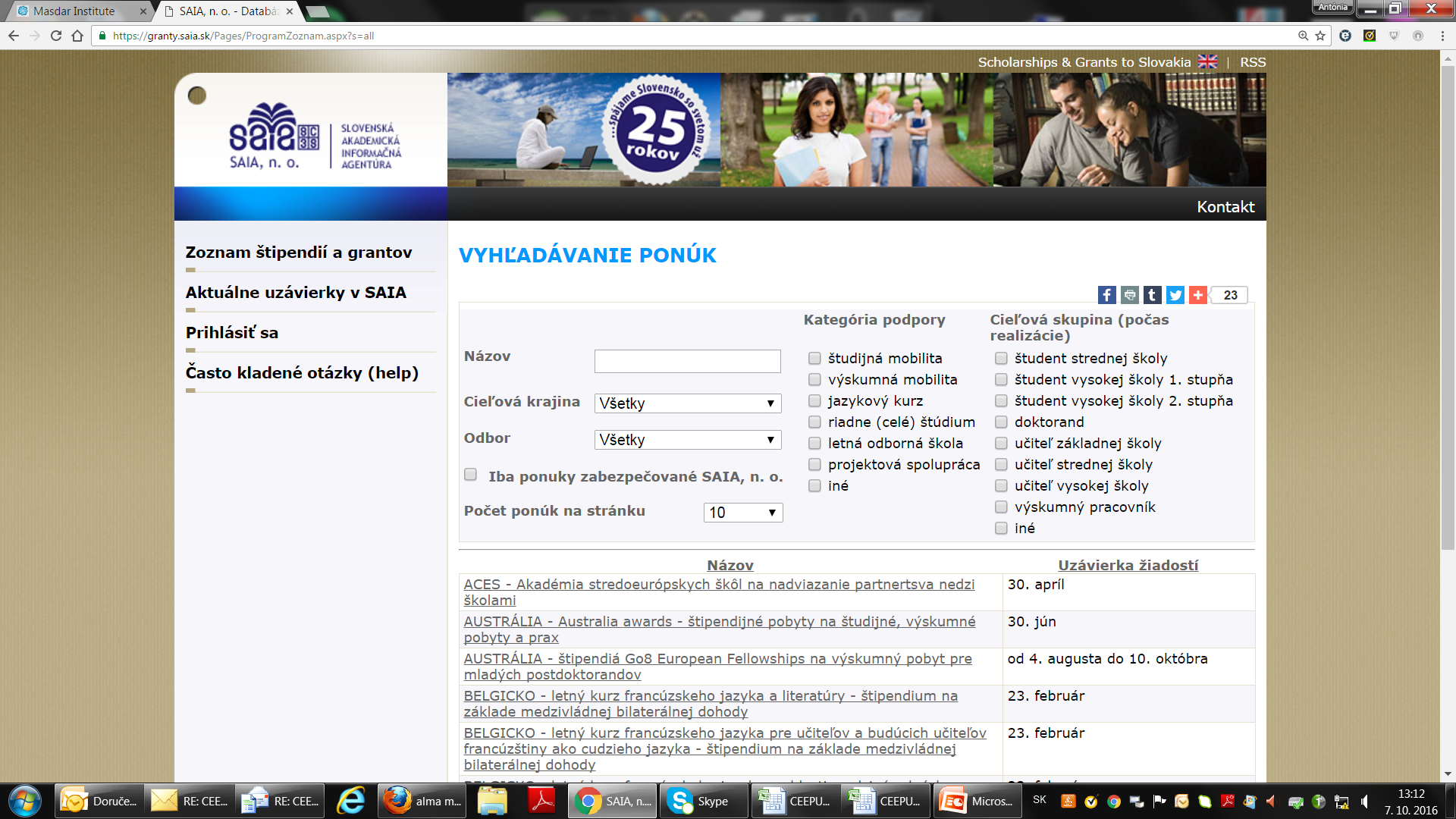 AKO ZAČAŤ - ZHRNUTIE?
Týmto informačným stretnutím 
Kliknutím na Databázu štipendií a grantov   www.saia.sk 
NÁJDEŠ PRÍLEŽITOSŤ: program, výzvu, uzávierku...
Vyhľadáš si univerzitu v zahraničí
Kontaktuješ vybratú univerzitu / univerzity
Získaš akceptačný list a odporúčania
Vyplníš žiadosť o grant/ štipendium + PRÍLOHY!
Podáš  ž i a d o s ť  do termínu uzávierky!!!
Dohodneš si študijný plán s ECTS koordinátorom   na domácej fakulte
Máš záujem vycestovať počas štúdia do zahraničia? Napíš  a /alebo si dohodni termín stretnutia na pobočke saia.bbystrica@saia.sk
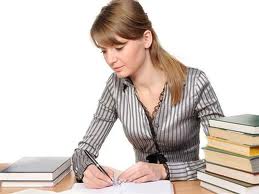 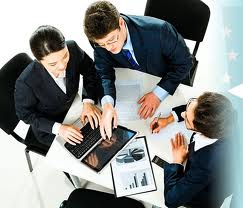 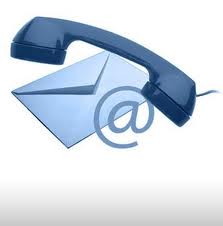 PORADÍME TI 
NA TVOJEJ CESTE ZA MOBILITOU
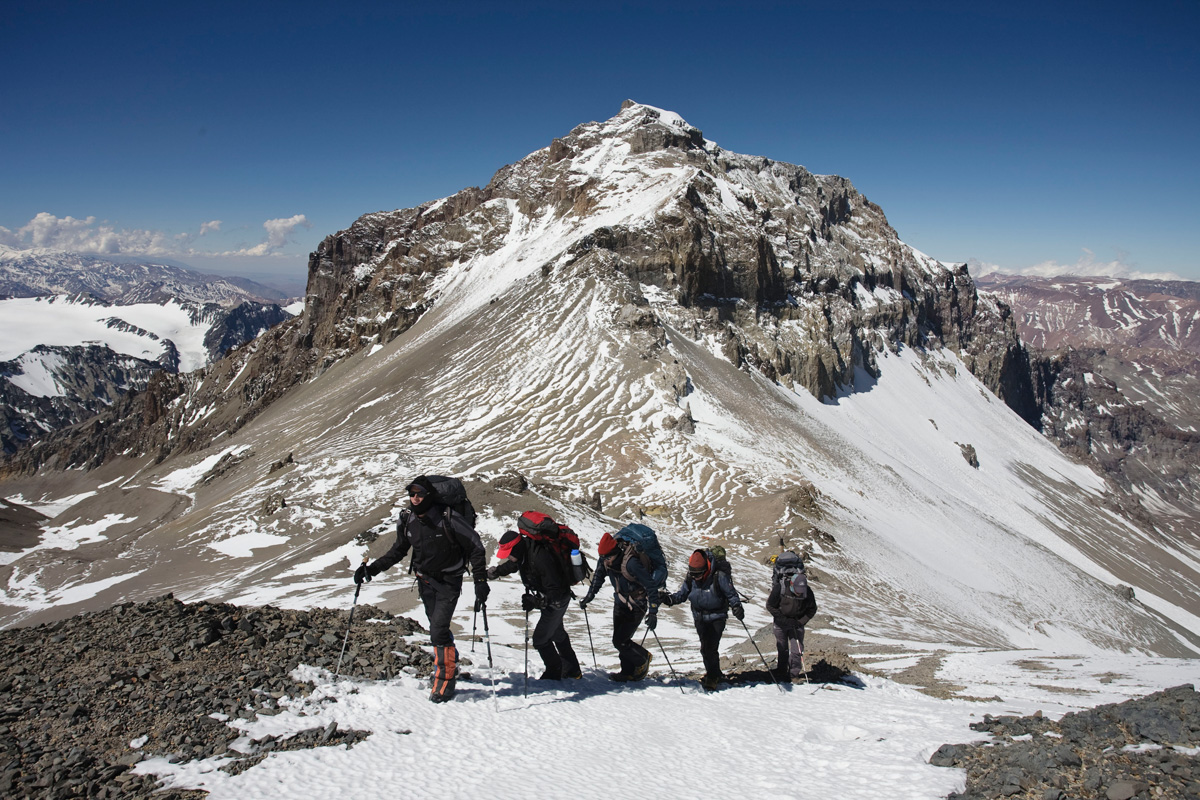 SAIA
ĎAKUJEM ZA POZORNOSŤ